À table!=στο τραπέζι
Σε αυτήν την ενότητα θα μάθω
Να περιγράφω τι περιέχει ένα πιάτο
Να εκφράζω τη γνώμη σου γι΄αυτό
Να παίρνω παραγγελία και
Να παραγγέλλω σε ένα εστιατόριο ή on line
Να περιγράφω μια συνταγή
Να προσκαλώ κάποιον σε γεύμα
Γι' αυτό το λόγο θα χρειαστεί να ξέρω
Τα άρθρα 
Οριστικό (le, la, l’,les)
Αόριστο (un, une, des)
Μεριστικό ( du, dela, del’,des)
Τα ρήματα
Manger = τρώω
Boire = πίνω
Prendre  =παίρνω
La /une cerise
l’/une orange
This Photo by Unknown Author is licensed under CC BY-SA
La/ une pomme
This Photo by Unknown Author is licensed under CC BY-NC
La/ une fraise
L’/un abricot
This Photo by Unknown Author is licensed under CC BY-SA
La/une banane
This Photo by Unknown Author is licensed under CC BY
La pêche…J’ ai la pêche!
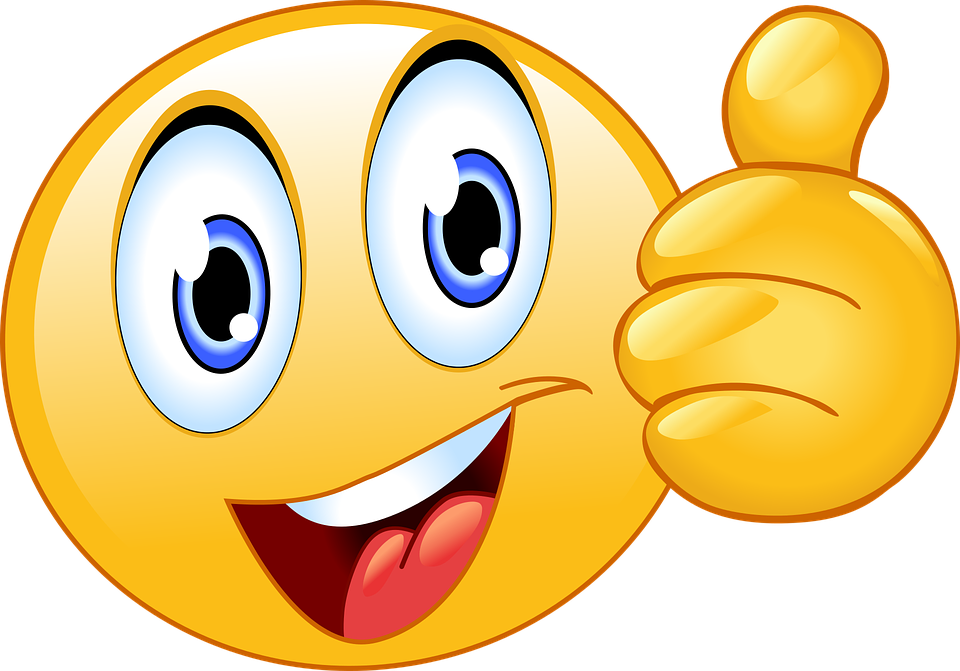 Le / un melon
Le /un raisin
La/une pastèque
This Photo by Unknown Author is licensed under CC BY-NC
Le /un citron
This Photo by Unknown Author is licensed under CC BY-ND
La / une pomme de terre
This Photo by Unknown Author is licensed under CC BY-SA
L’ /un ognon
This Photo by Unknown Author is licensed under CC BY-NC
L’ / un ail
La /une carotte
This Photo by Unknown Author is licensed under CC BY-NC
Le / un poivron
Le / un concombre
La/une tomate
This Photo by Unknown Author is licensed under CC BY-NC
La/ une brocoli
L’ / un épinard
This Photo by Unknown Author is licensed under CC BY-NC-ND
Le/un poireau
This Photo by Unknown Author is licensed under CC BY-SA
La /une champignon
Le/ un chou
Le/ un chou fleur
This Photo by Unknown Author is licensed under CC BY
This Photo by Unknown Author is licensed under CC BY-NC-ND
Au restaurant: dialogue
This Photo by Unknown Author is licensed under CC BY-SA-NC
Au restaurant/ la commande
S:           Bonjour! Qu’ est ce que vous prenez?
C:          Je voudrais le menu s’ il vous plaît
S:          Voilà ( monsieur/madame)
C:          Comme entrée, je voudrais……
              Comme plat principal je voudrais….
              Comme désert je voudrais…
S:           Qu’ est – ce que vous voulez boire?
C:          ( De l’ eau minérale…)
S:          Voilà monsieur/madame. Bon appetit!
Au restaurant: l’ addition
C: l’ addition s’il vous plaît!
S: voilà! Comment vous allez payer? Par carte ou en liquide?
C par carte!
S: merci beaucoup! Au revoir!